Erdély
Határtalanul! Program
Paksi Vak Bottyán Gimnázium, 2019
Elnevezés
„Erdőn túli terület” 

	Erdély
Földrajzi-
történeti alakulat
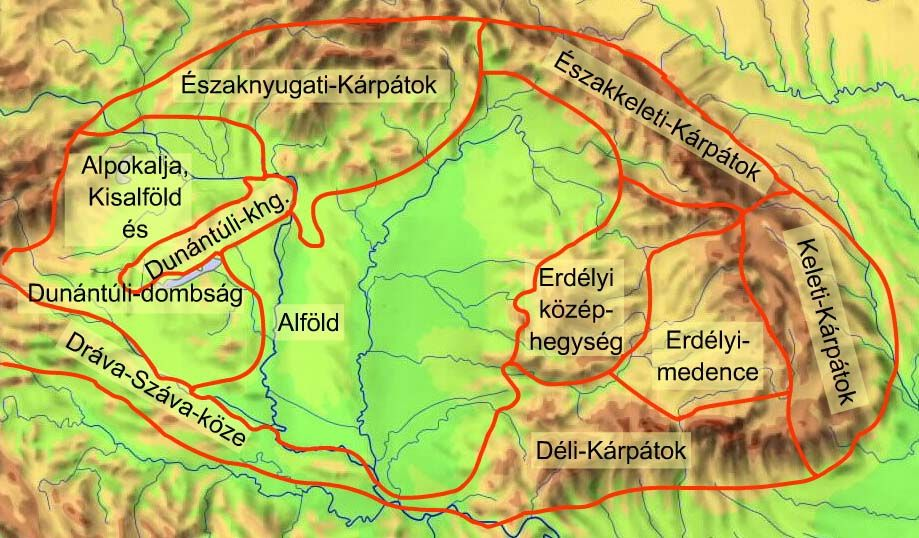 Története
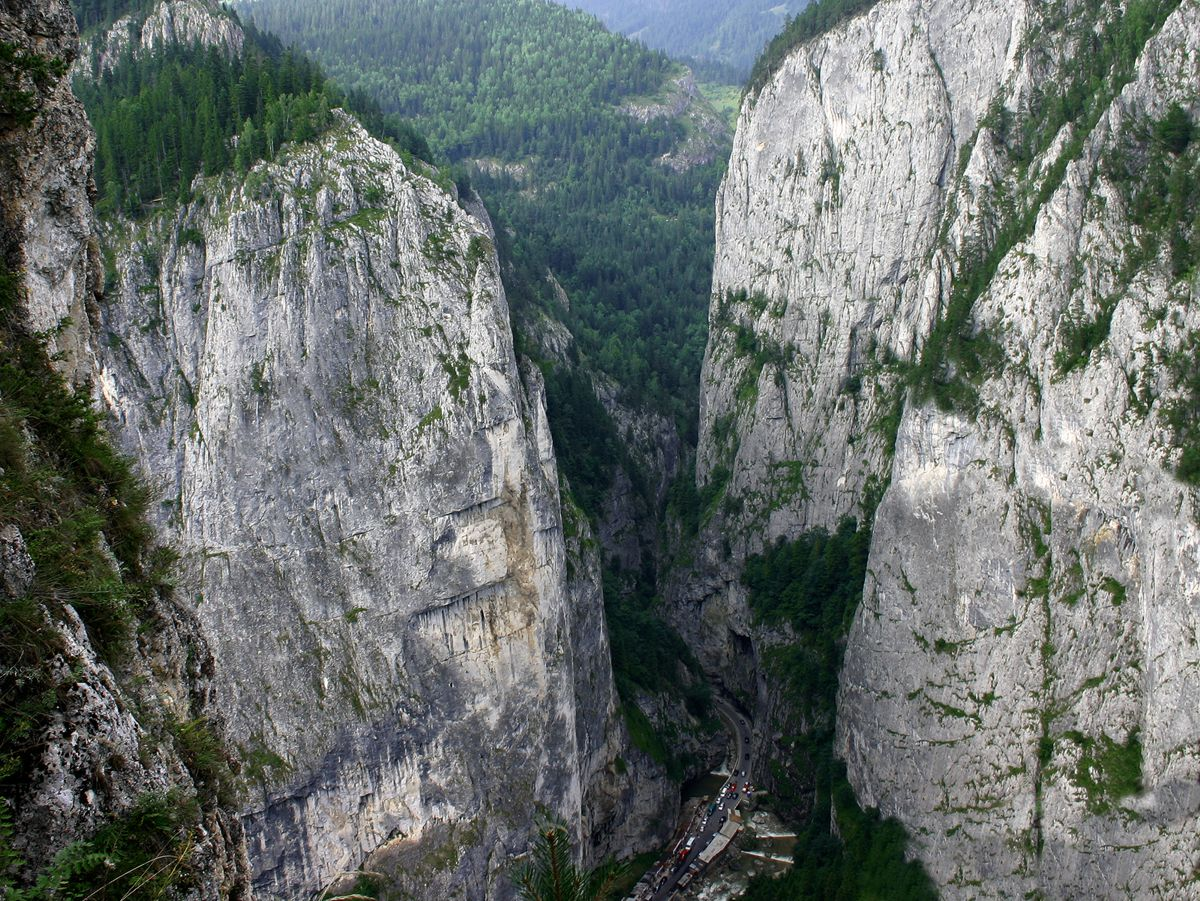 A Kárpátoktól védett puszta alkalmas volt a nomád magyarságnak a letelepedésre

A Kárpátok hágóin keresztül érkeznek elődeink
Békás-szoros, Tatár-hágó, Vereckei-hágó
Békás-szoros
Története
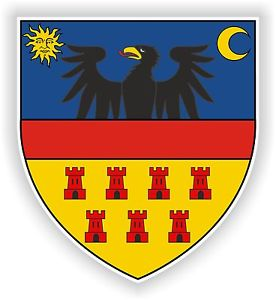 A történetileg kialakult három rendi nemzet:
Székelyek (Székelyföld)
Szászok (Királyföld)

Feladatok a határvédelem, ezért kiváltsággal rendelkeztek
3. Magyarok (Hét magyar vármegye)
A terület vezetője: az erdélyi vajda
Története
A töröktől való fenyegetettség eredménye a kápolnai unió (1437)
A három rendi nemzet egyezségre lépett 

Eredményesen verték vissza a török betöréseket (pl.: Kinizsi Pál - Kenyérmező)
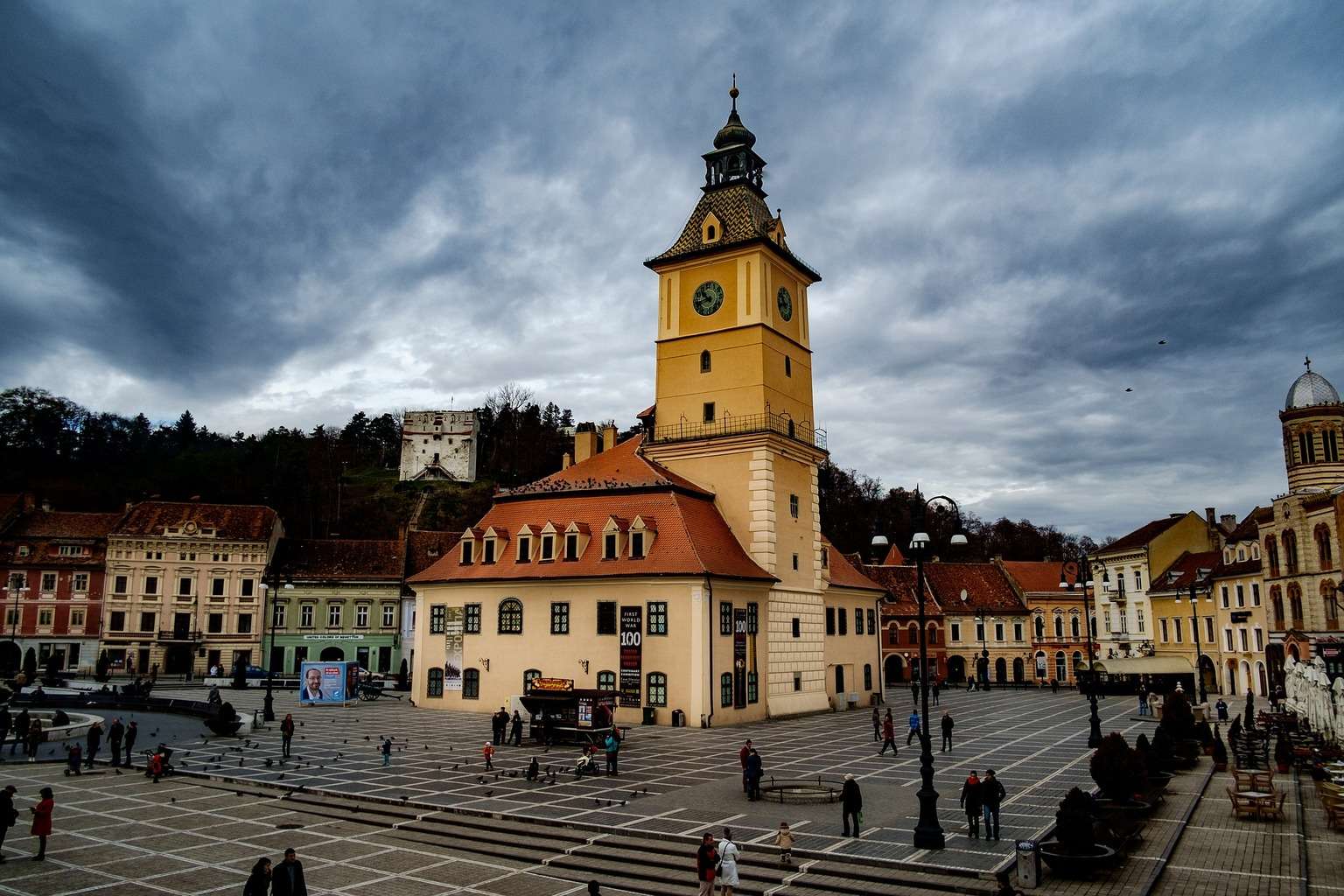 Brassó, az erdélyi szászok központja
Története
A mohácsi csata után az ország három részre szakadt
Magyar Királyság (királyi Magyarország)
hódoltság
Erdélyi Fejedelemség
(oszmán vazallus, hűbéres állam)
Fénykorát Bethlen Gábor fejedelemsége  (1613–1629) alatt élte
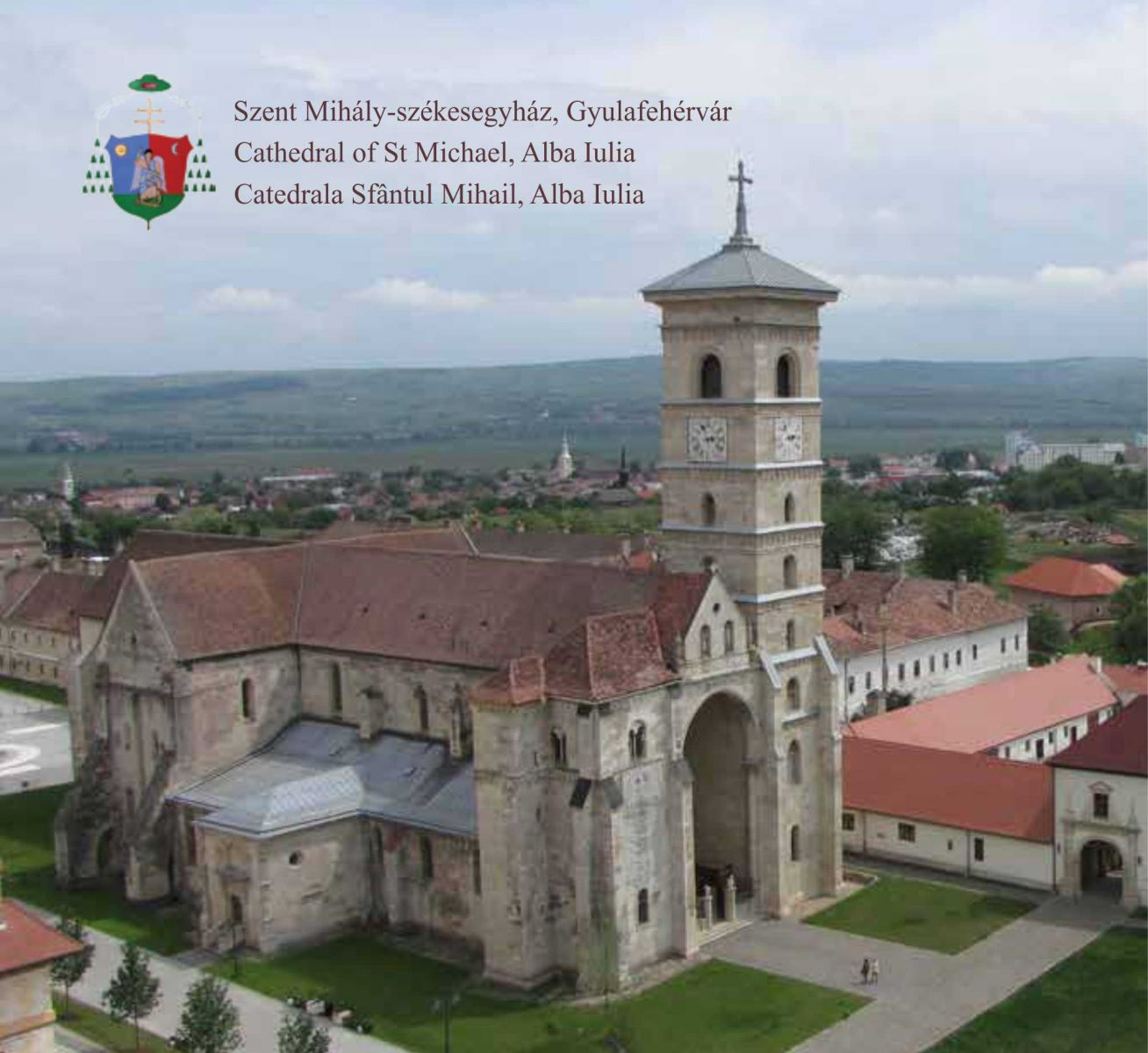 Története
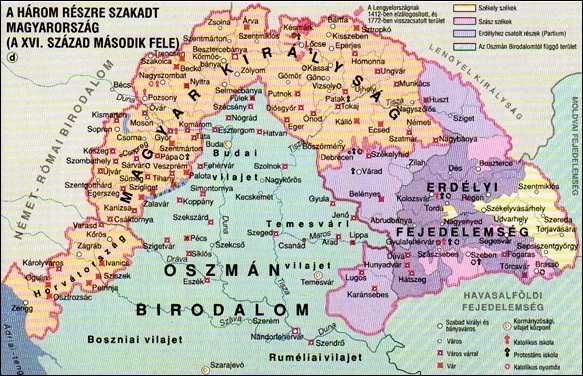 Az oszmán-törökök balkáni terjeszkedése miatt egyre több román ajkú lakos talált menedéket Erdélyben


Soknemzetiségű Erdély
Története
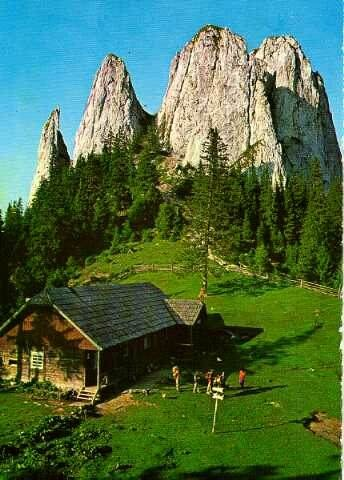 A Rákóczi-szabadságharc leverését követően Erdély a Habsburg Birodalom része lett
1867-es osztrák-magyar kiegyezés után  közigazgatásilag is beillesztették Erdélyt Magyarországba
Története
Az I. világháborút (1914-1918) lezáró trianoni béke elszakította Erdélyt Magyarországtól
A nagyarányú román lakosság miatt a XIX. századtól Románia igényt tartott Erdélyre
A nemzetiségi törvényekkel elégedetlenek voltak az országban élő nemzetiségek
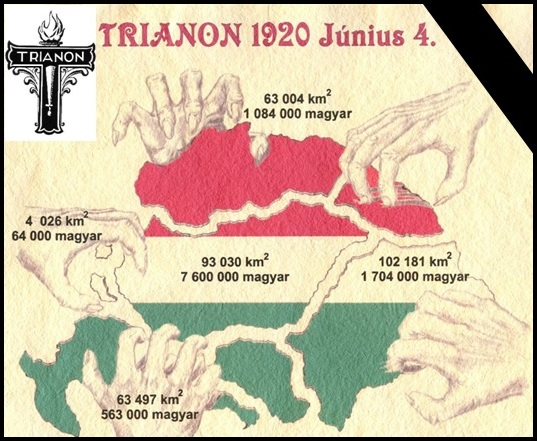 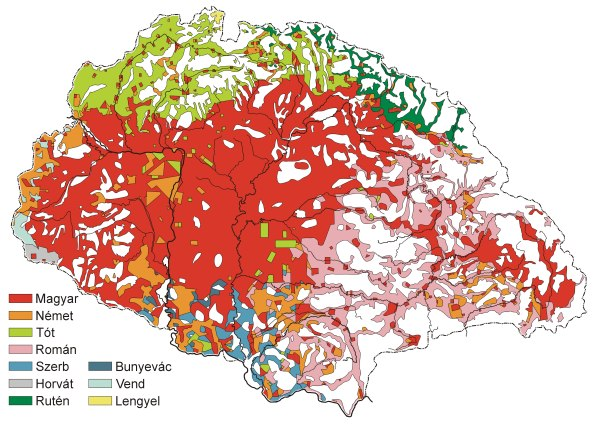 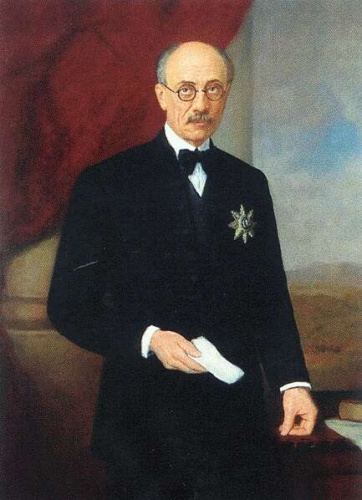 Teleki Pál vöröstérképe
Az erdélyi magyarság napjainkban
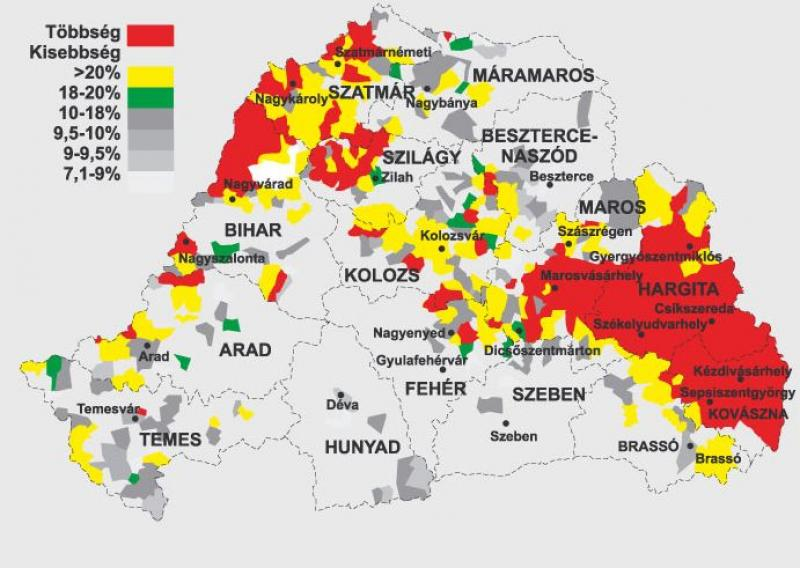